Θερμιονική Εκπομπή Ηλεκτρονίων
Φορτίο εκπέμπεται από «ζεστά» μέταλλα
1853 by Edmond Becquerel
1873 by Frederick Guthrie 
1869–1883 Johann Wilhelm Hittorf
 1885 Eugen Goldstein 
1882–1889 Julius Elster and Hans Friedrich Geitel
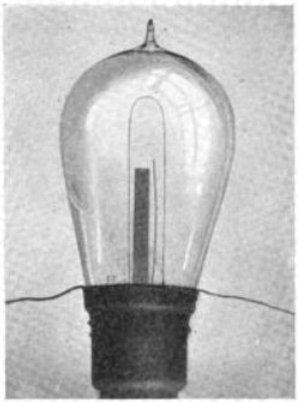 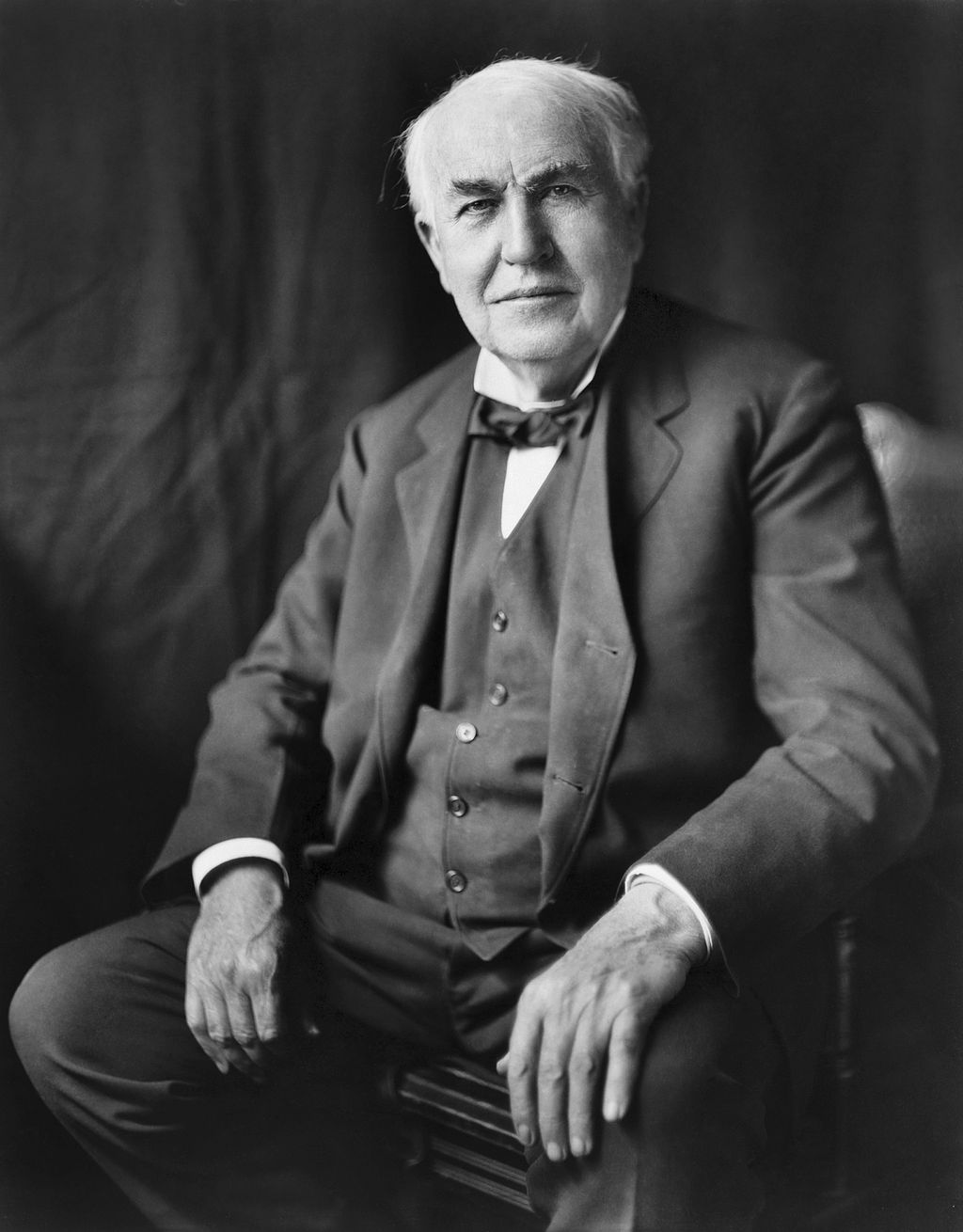 Thomas Alva Edison (1880)
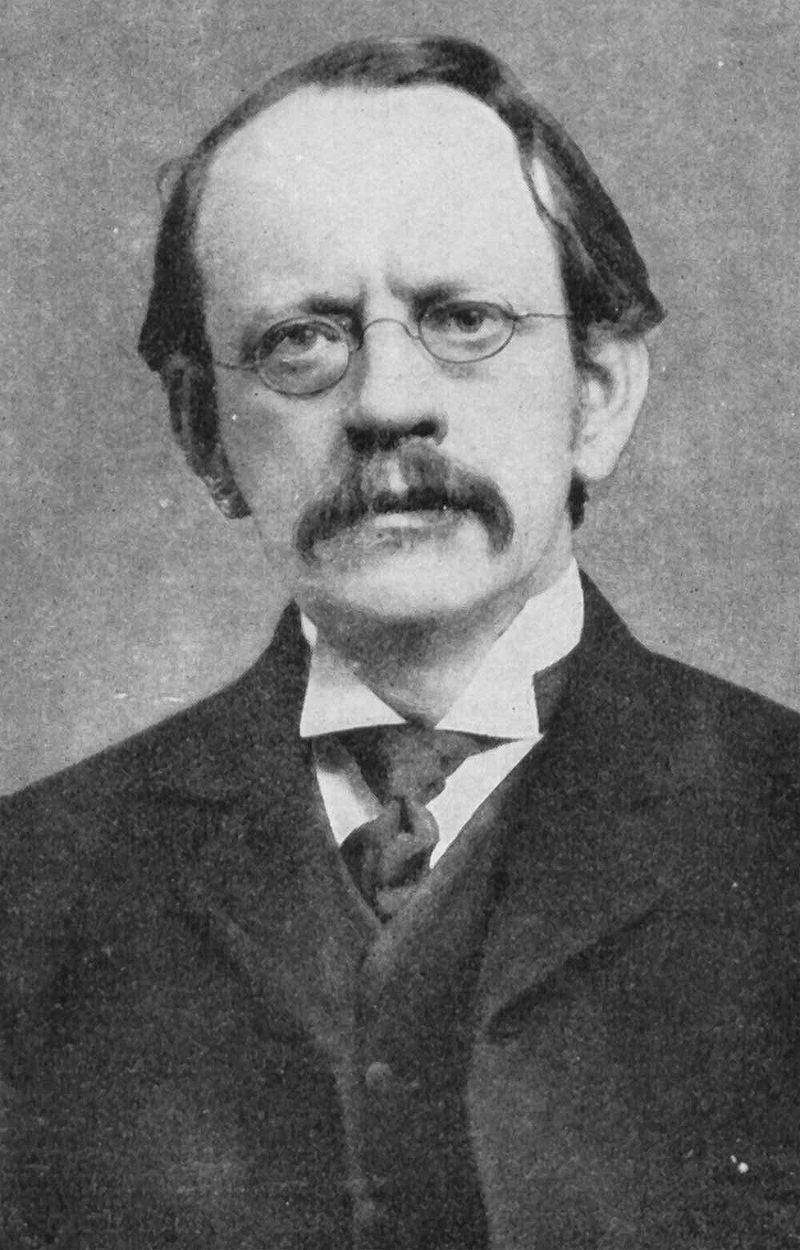 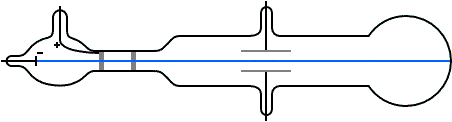 1897
Joseph John Thomson
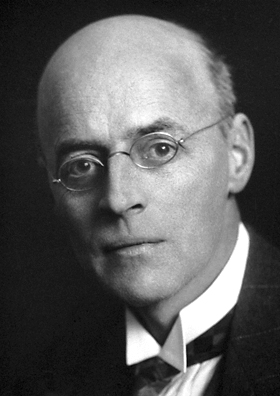 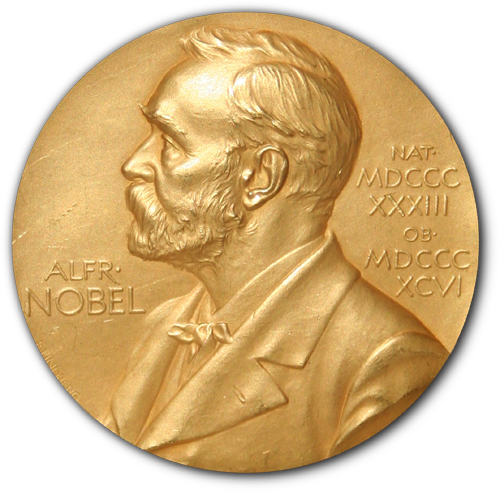 1901
κβαντική περιγραφή του Μικρόκοσμου
1928
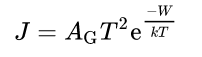 "for his work on the thermionic phenomenon and especially for the discovery of the law named after him"
Owen Willans Richardson
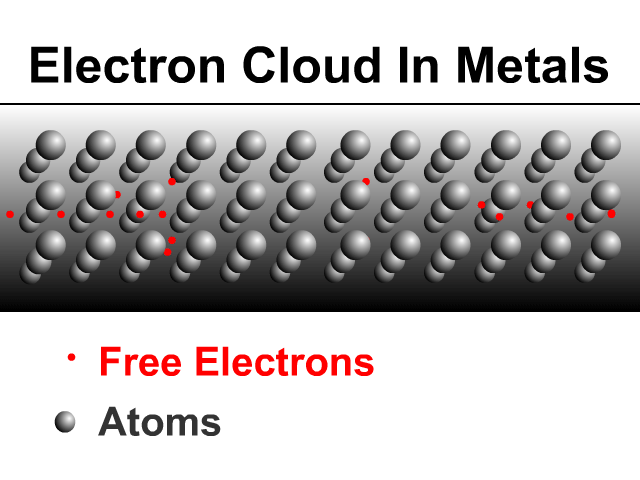 Νέφος ηλεκτρονίων στο μεταλλικό πλέγμα
Ελεύθερα ηλεκτρόνια
άτομα
Τα ηλεκτρόνια δεν αλληλεπιδρούν μεταξύ τους
Κινούνται σε περιοχή μηδενικού δυναμικού (όπως ένα σωμάτιο παγιδευμένο σε κουτί)
Οι ενεργειακές τους καταστάσεις καθορίζονται από τις «οριακές συνθήκες» που επιβάλει το μεταλλικό πλέγμα
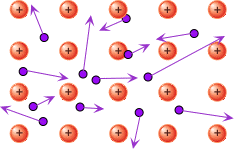 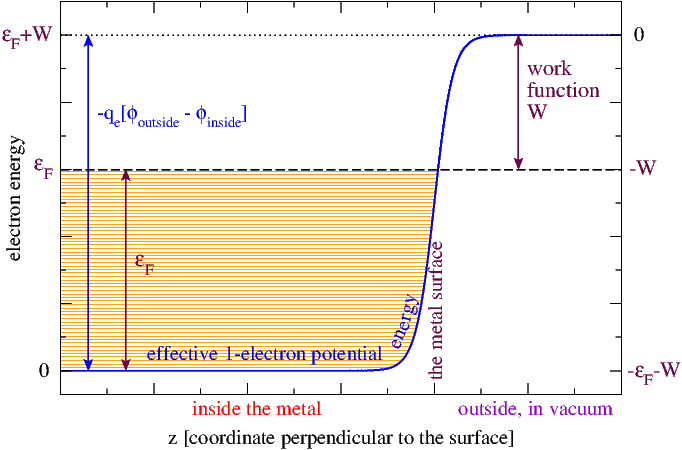 Το δυναμικό που αντιλαμβάνεται ένα ηλεκτρόνιο
eV0=U
Καταστάσεις κινητικής ενέργειας των ηλεκτρονίων νέφους
Ενέργεια των ηλεκτρονίων νέφους
ΕF : Ενέργεια Fermi (ορίζεται για Τ=0 αλλά μεταβάλλεται πολύ λίγο με την θερμοκρασία)
W: Έργο εξόδου = eV0-EF
z
Εσωτερικά του μετάλλου
Επιφάνεια του μετάλλου
z
F
Τα ηλεκτρόνια του νέφους ηλεκτρονίων χρήζουν κβαντομηχανικής περιγραφής. Στο πλαίσιο της κβαντομηχανικής περιγραφής, διαδραματίζουν πρωτεύοντα ρόλο τα ακόλουθα δύο χαρακτηριστικά:
Τα ηλεκτρόνια είναι Fermions (spin ½) και ως εκ τούτου δεσμεύονται από την απαγορευτική αρχή του Pauli
 Οι ενεργειακές τους καταστάσεις είναι διακριτές
Η πιθανότητα κατάληψης της ενεργειακής κατάστασης Ε δίνεται από την συνάρτηση πιθανότητας Fermi-Dirac
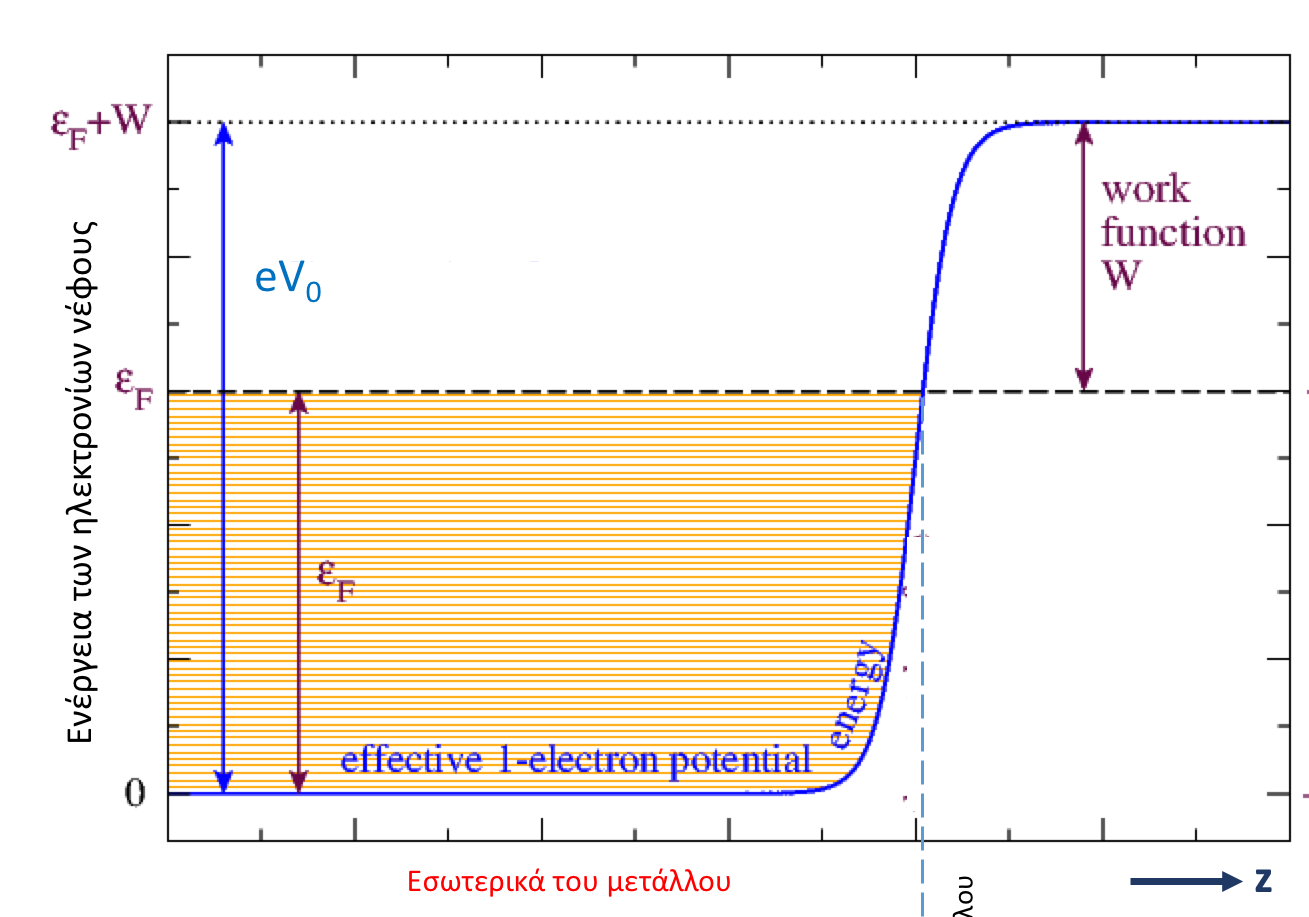 eV0=U
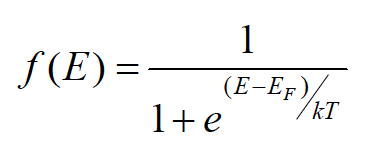 Κατανομή Fermi-Dirac
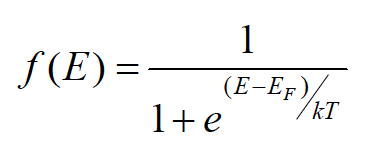 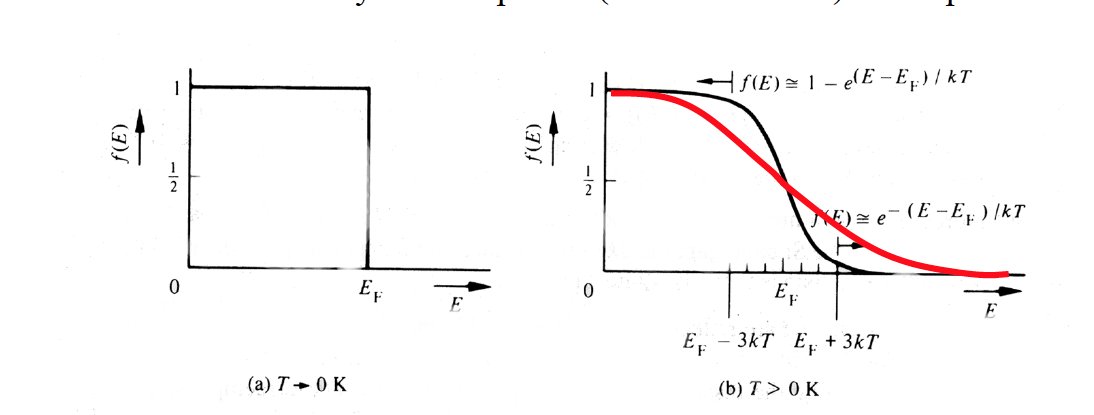 Για Τ=0, η πιθανότητα να είναι κατειλημμένη μία ενεργειακή στάθμη γίνεται «συνάρτηση βήματος». Όλες οι στάθμες με ενέργεια μικρότερη της ενέργειας Fermi είναι κατειλημμένες και οι υπόλοιπες είναι άδειες.
Για Τ>0, ενεργειακές στάθμες με Ε>ΕF γεμίζουν ενώ αδειάζουν καταστάσεις με Ε<ΕF. Προσέξτε ότι οι μεταβολές γίνονται σε ενεργειακές περιοχές γύρω από το EF 
Πάντα f(EF)=1/2
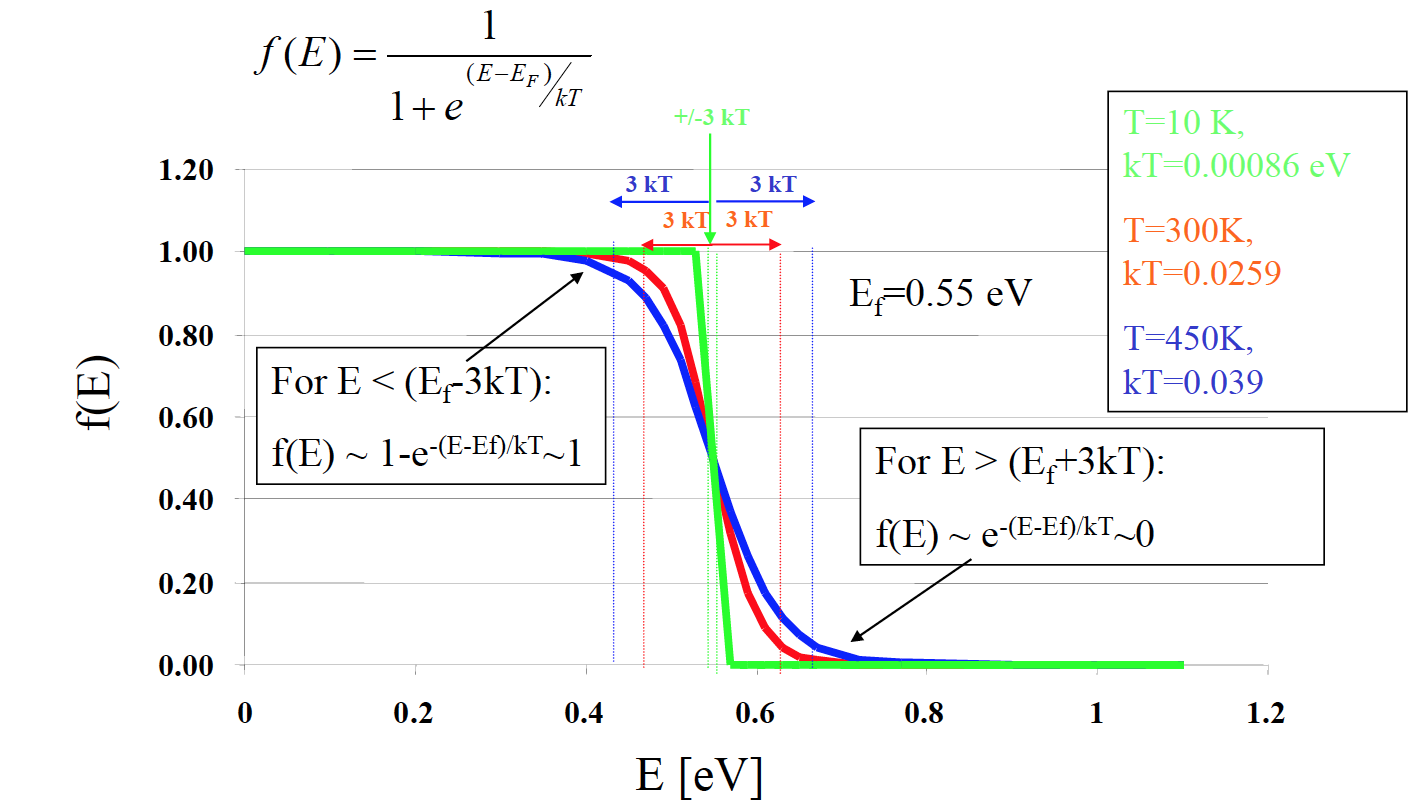 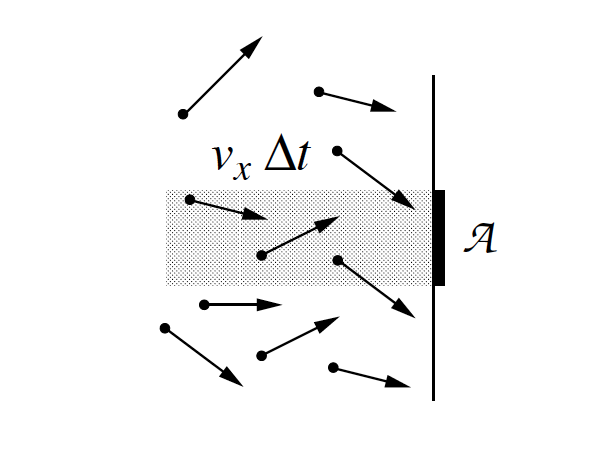 x
F
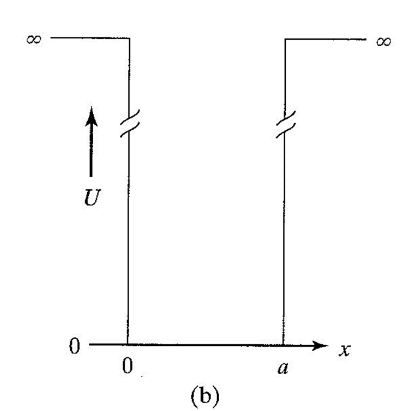 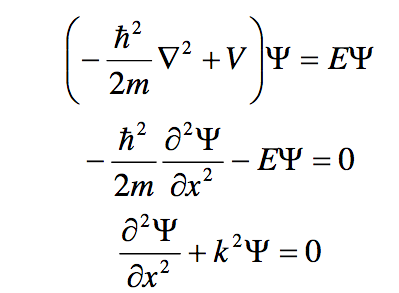 Οριακές Συνθήκες
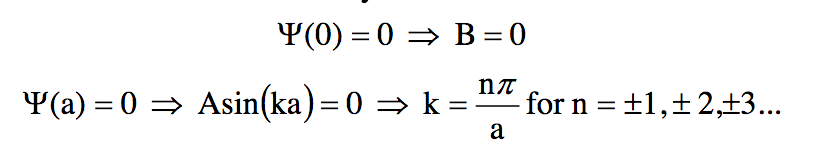 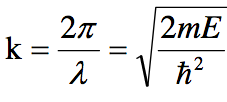 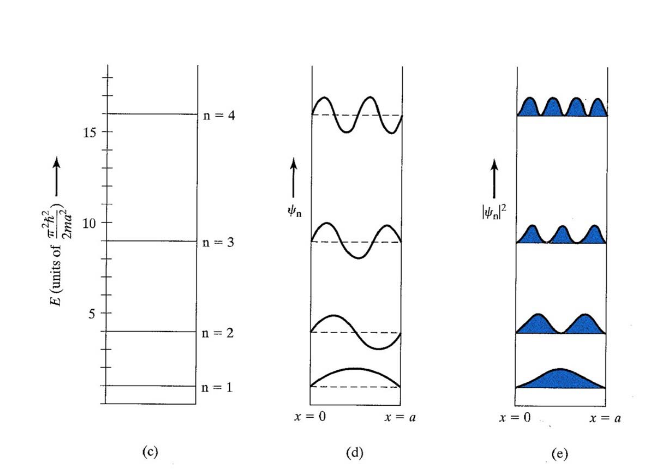 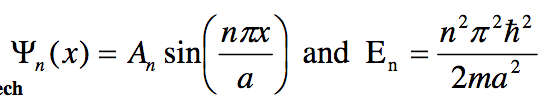 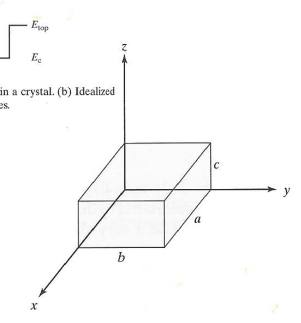 Το «ελεύθερο» e σε ένα μέταλλο είναι παγιδευμένο σε  τρισδιάστατο «κιβώτιο»
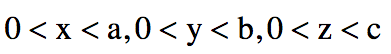 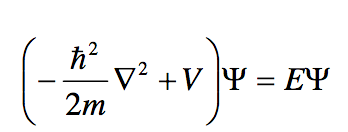 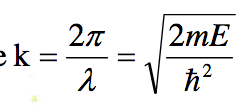 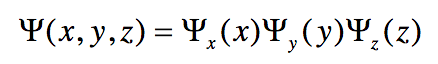 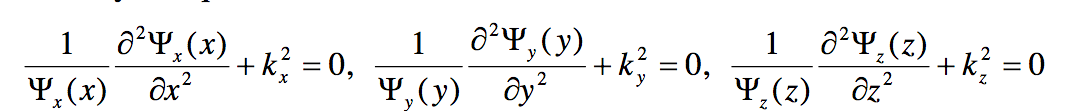 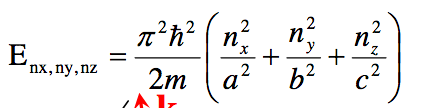 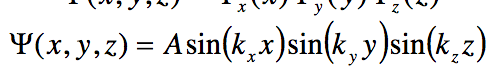 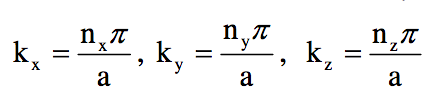 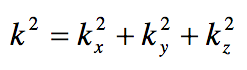 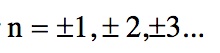 Για απλότητα θα θεωρήσουμε a=b=c=L
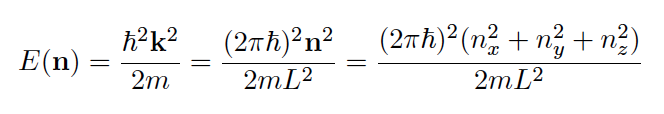 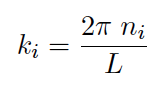 L
vz
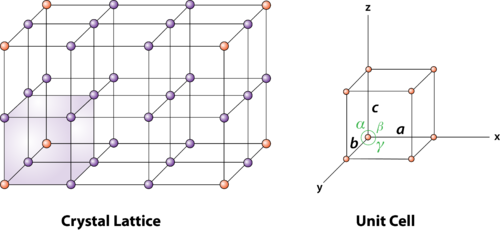 vy
vx
Χώρος ταχυτήτων
Ο χώρος ταχυτήτων είναι διακριτός (κβαντισμένος)
Συνοψίζοντας
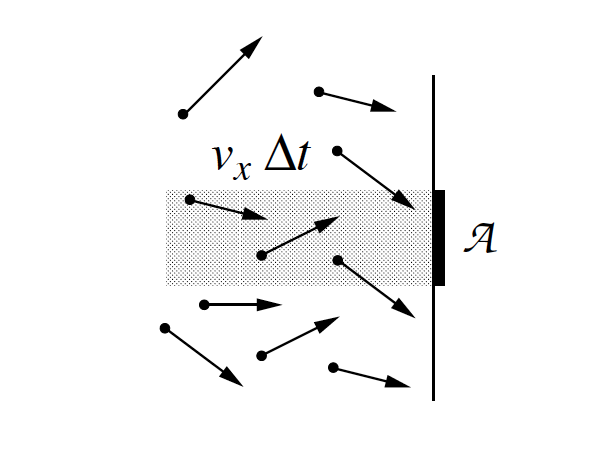 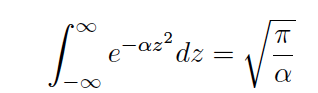 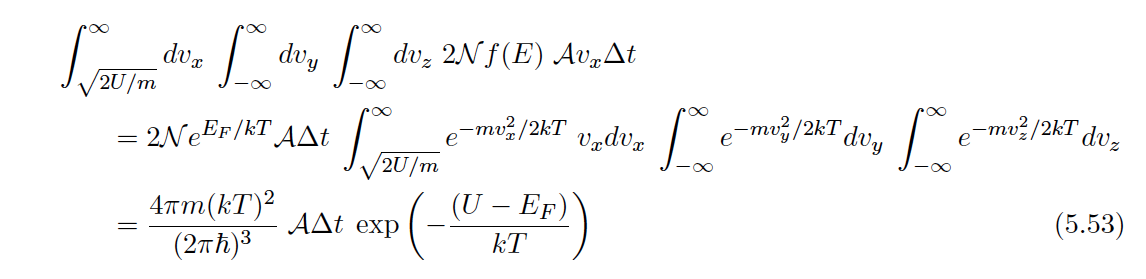 Η παρατηρούμενη ένταση ρεύματος λόγω της θερμιονικής εκπομπής των ηλεκτρονίων θα είναι:
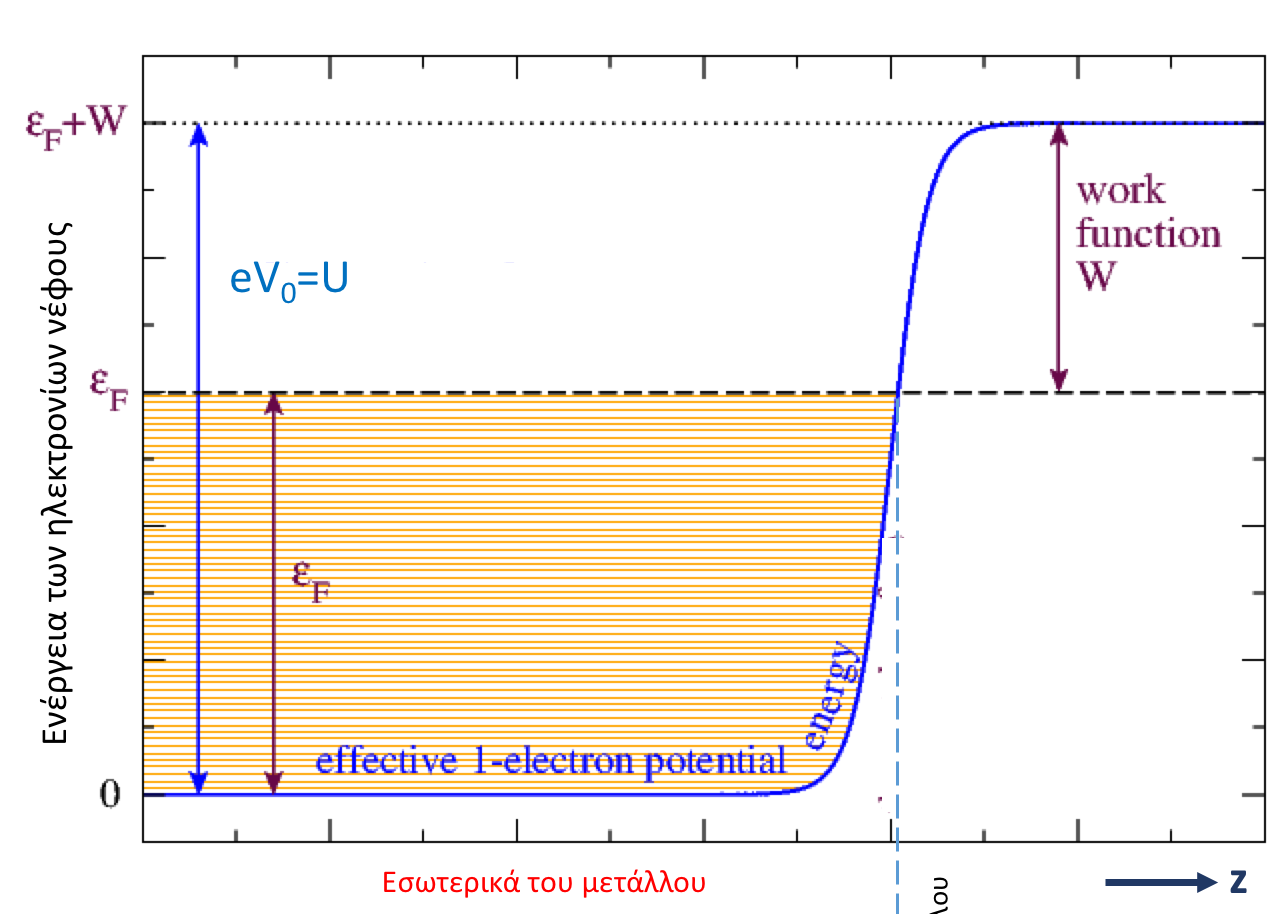 W: έργο εξόδου
Σχέση Richardson
Πειραματικός Σχεδιασμός
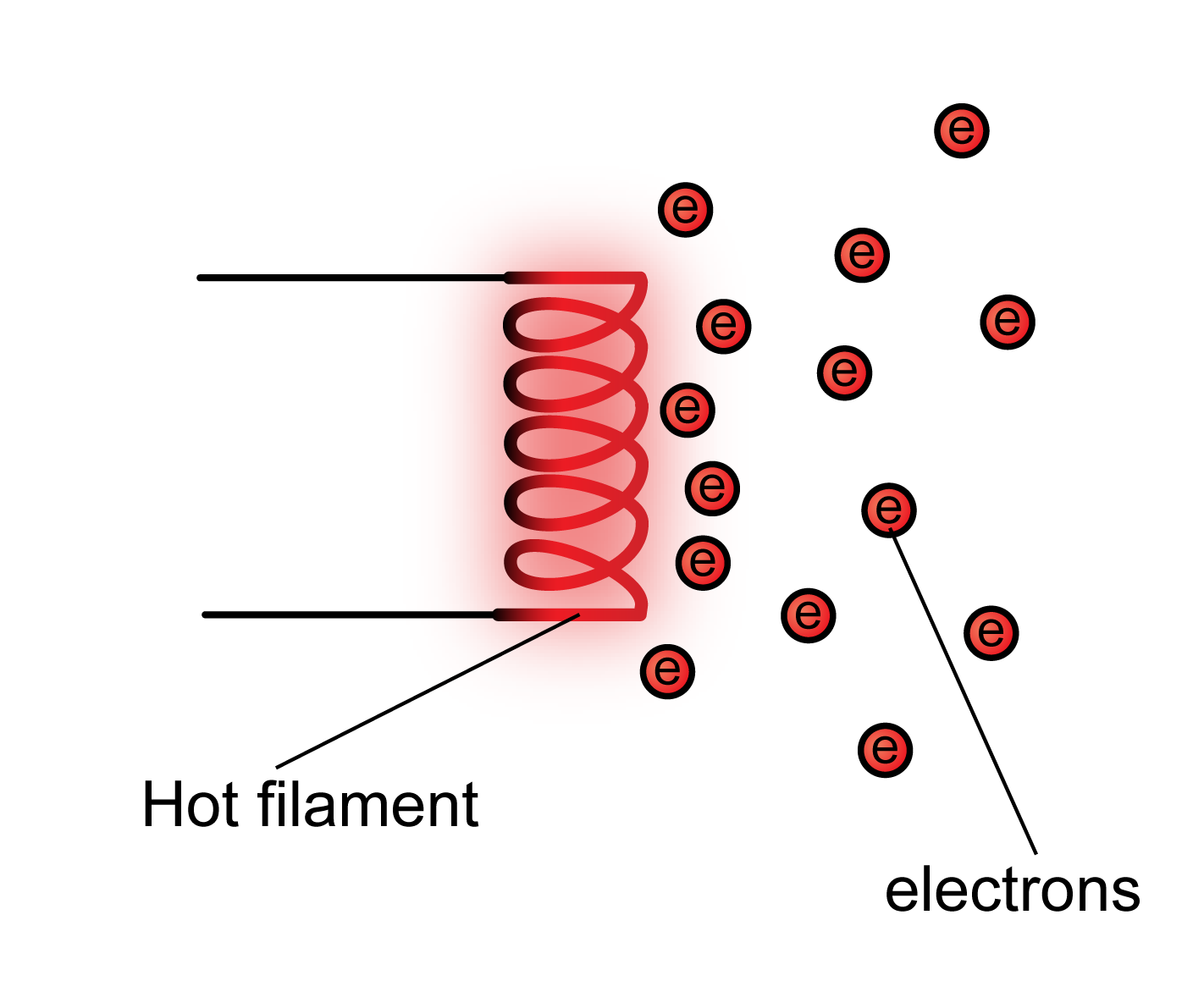 Θα πρέπει να μετρήσουμε το ρεύμα των θερμιονικά εκπεμπόμενων ηλεκτρονίων, ανά μονάδα επιφάνειας, συναρτήσει της απόλυτης θερμοκρασίας Τ και να συγκρίνουμε με τις προβλέψεις του νόμου του Richardson
Θερμαινόμενο μέταλλο
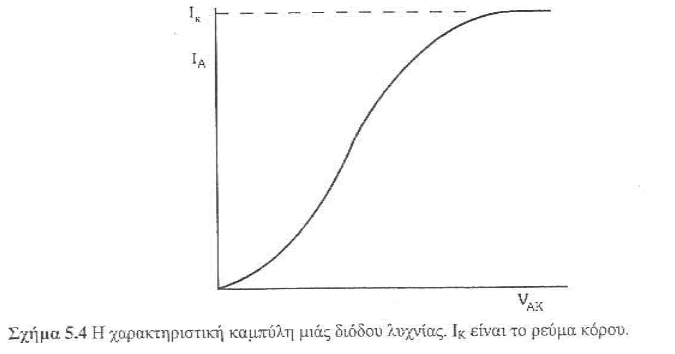 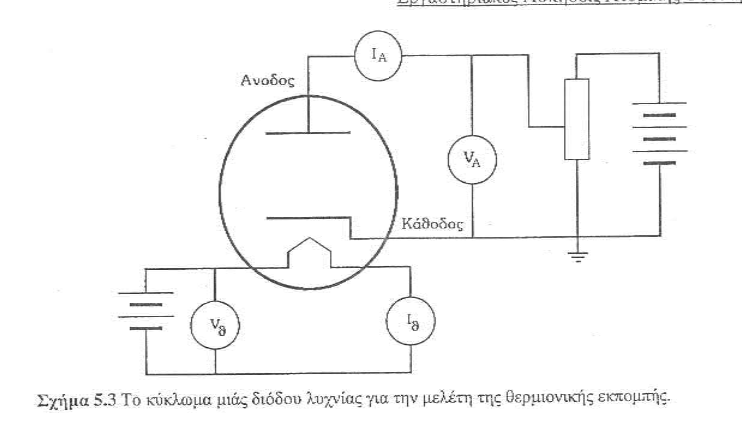 συλλογή e
θέρμανση
Στις ακόλουθες μετρήσεις θα κρατήσουμε την διαφορά δυναμικού ανόδου-καθόδου στα 300 V
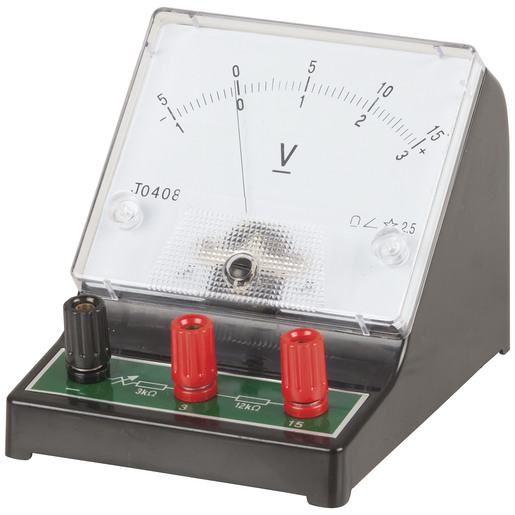 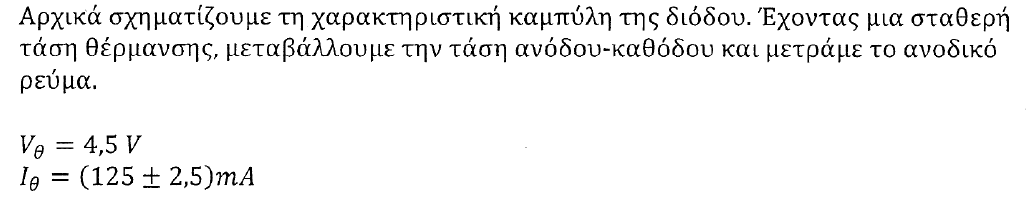 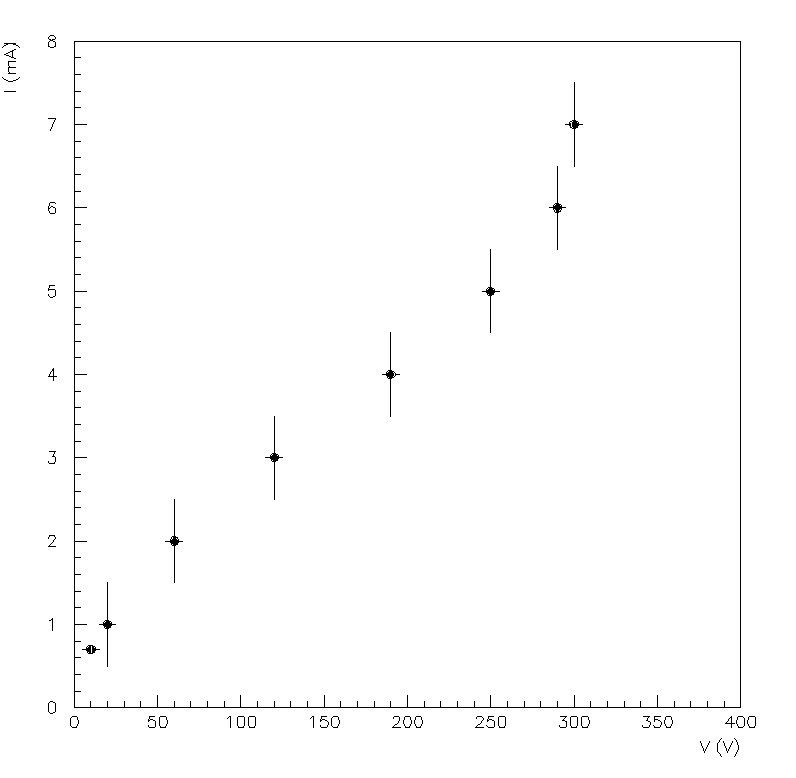 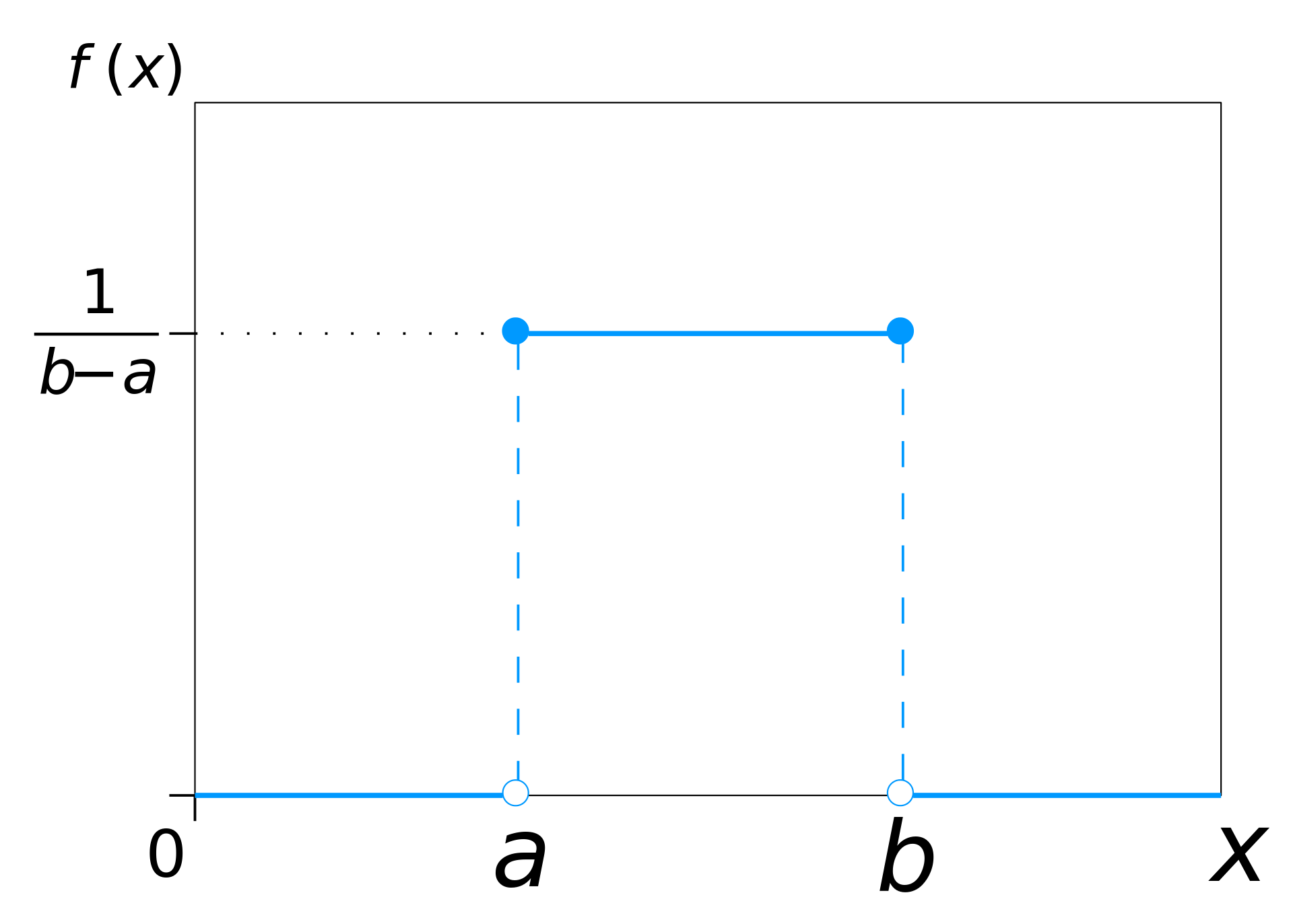 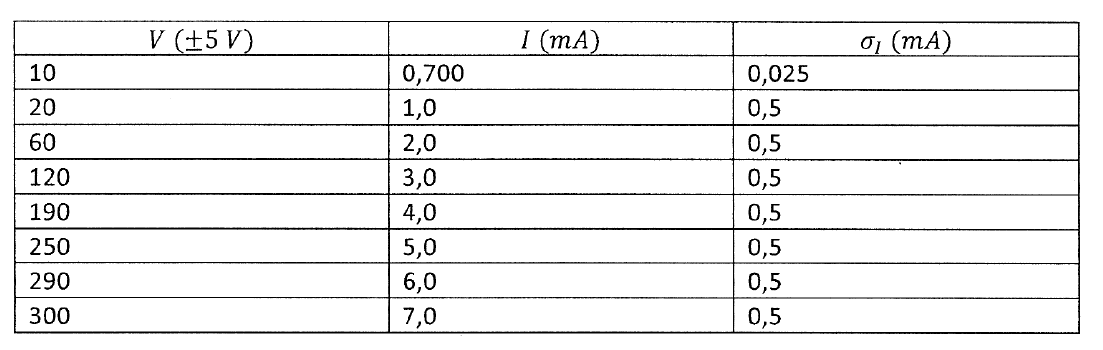 θέτουμε την διαφορά δυναμικού ανόδου-καθόδου (VA) στα 300 V
Μεταβάλλουμε την τάση θέρμανσης (Vθ) και μετρούμε το ρεύμα που διαρρέει το κύκλωμα θέρμανσης (Iθ) και το ρεύμα «κόρου» ( ΙΑΚ)
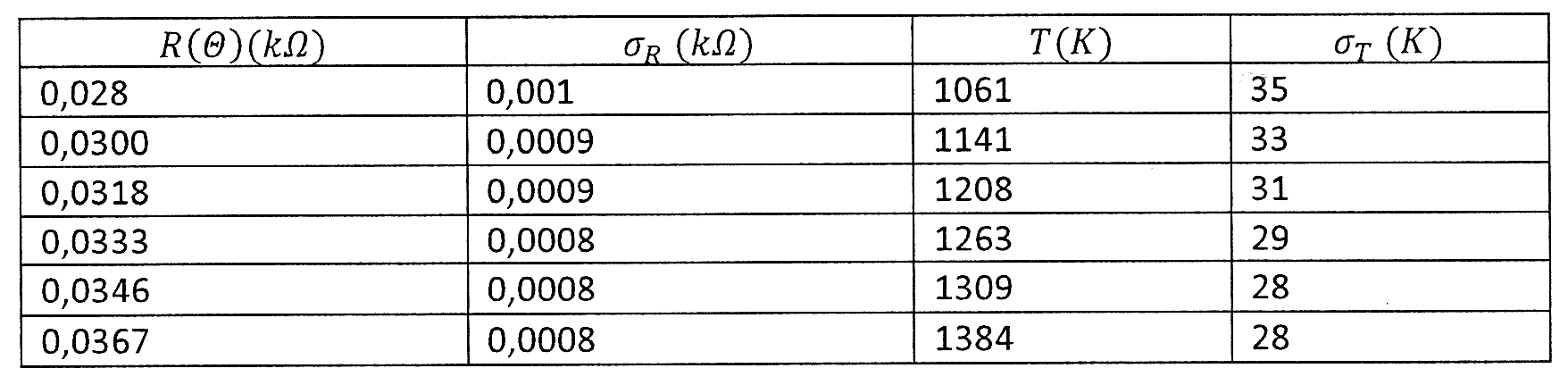 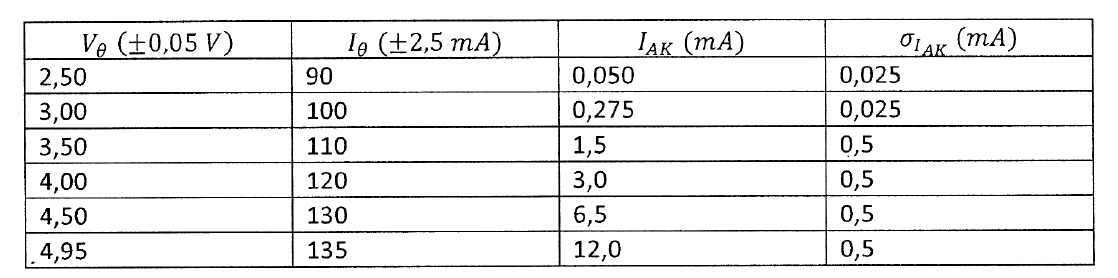 συλλογή e
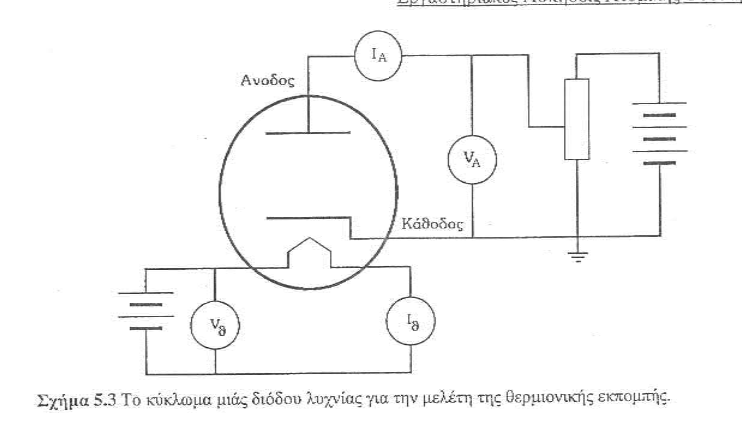 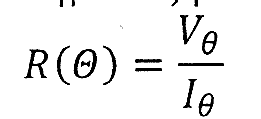 (α=4,5 10-3 grad-1)
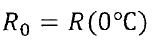 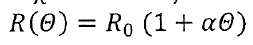 Χρησιμοποιώντας ότι                                βρίσκουμε:

Συνεπώς:
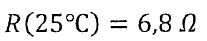 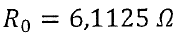 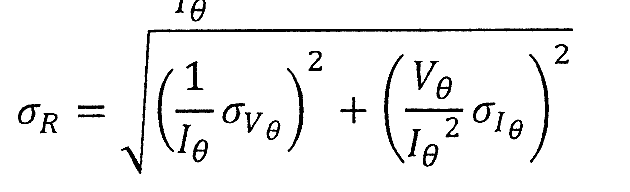 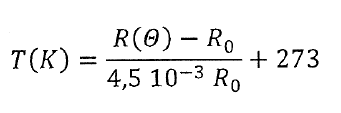 θέρμανση
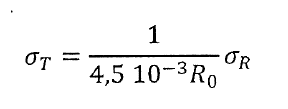 300 V
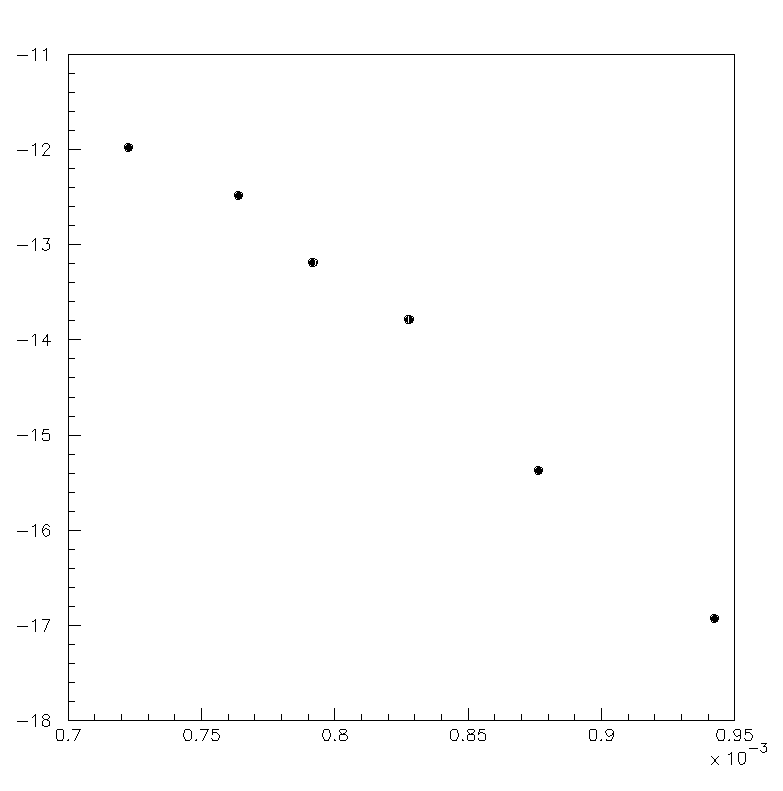 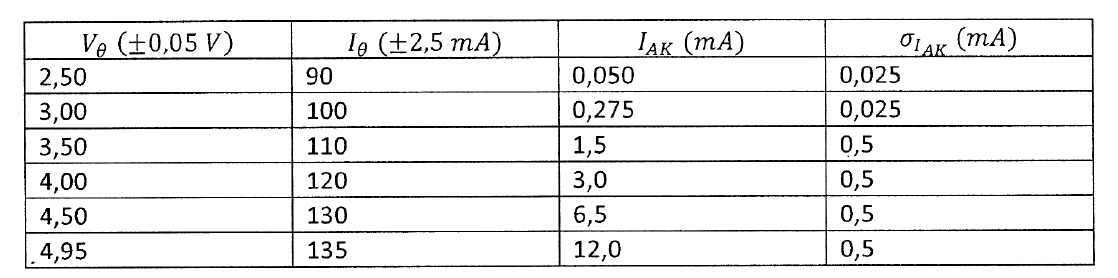 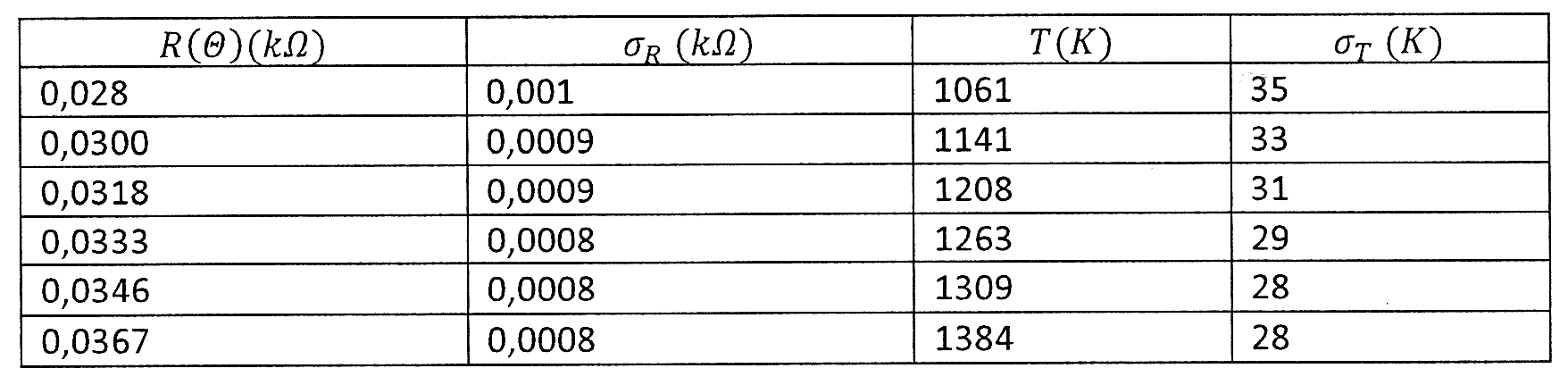 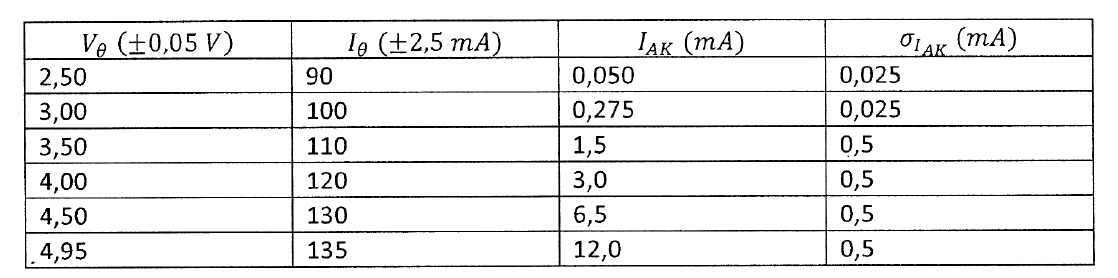 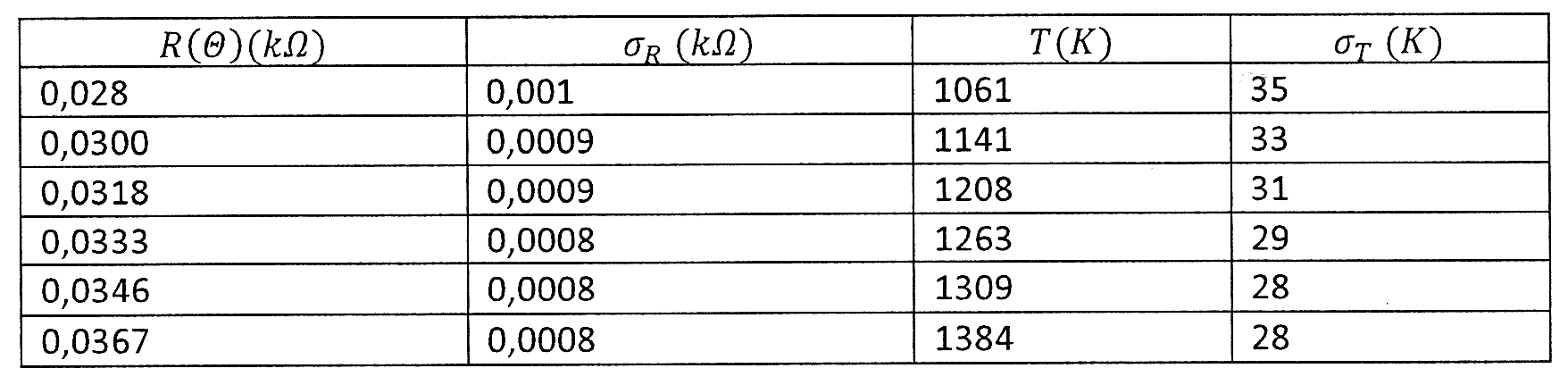 x (1/T)                σx                 y  (ln(IAK/T2)         σy                              cov[x,y]          cov[x,y]/ σy σx
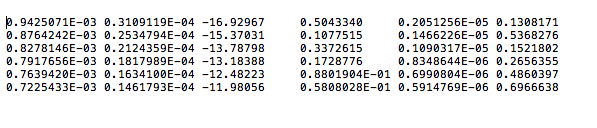 x
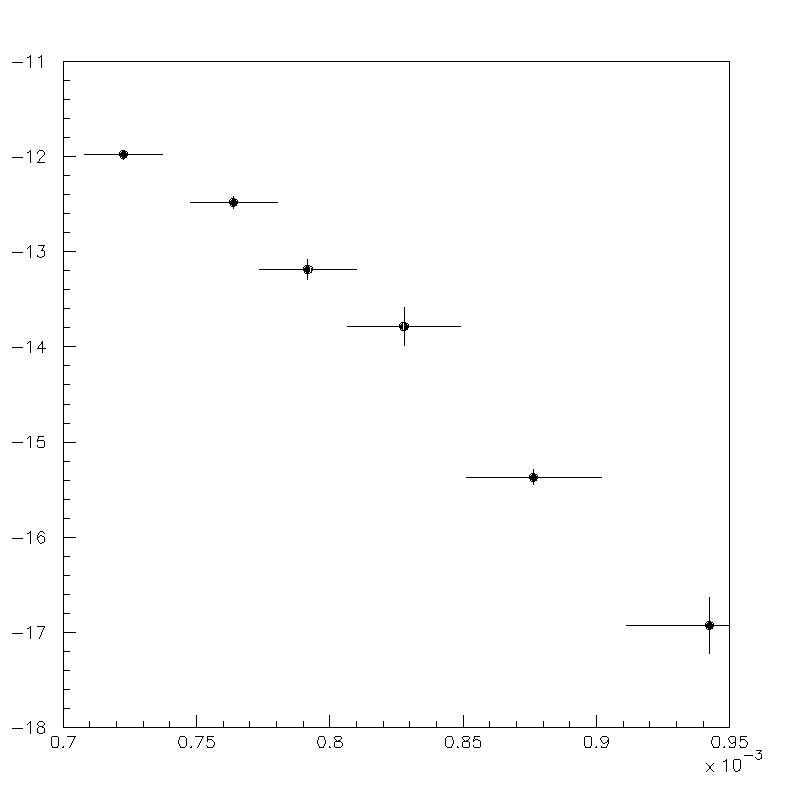 Προσεγγίσεις
Θα θεωρήσουμε ότι η μέτρηση (εκτίμηση) στο y δεν «πάσχει» από σφάλμα (δηλαδή το y δεν είναι τυχαία μεταβλητή και άρα x και y είναι ανεξάρτητα)
Θα ορίσουμε την σχέση: 




και θα εκτιμήσουμε τις παραμέτρους Α και Β, με την μέθοδο ελάχιστων τετραγώνων, από τα πειραματικά δεδομένα !!!
x (1/T)                σx                 y  (ln(IAK/T2)         σy                              cov[x,y]          cov[x,y]/ σy σx
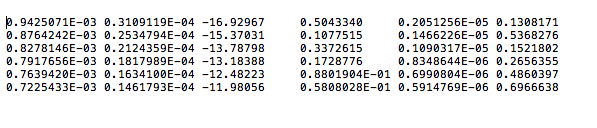 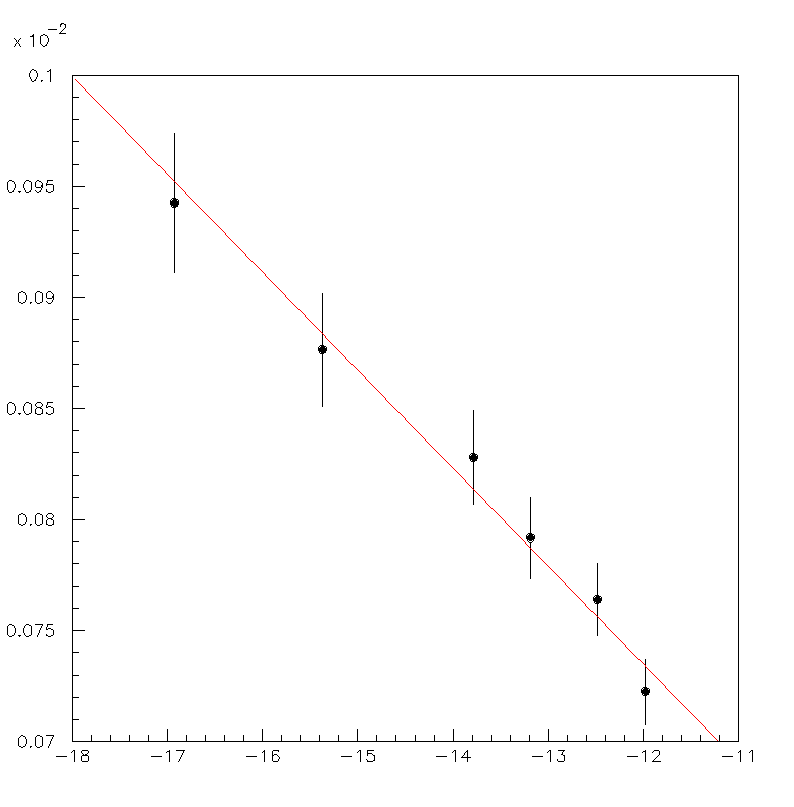